Prénom  : ___________________
Date :  _________________
Evaluation de Français
CM2
Soin, présentation
Grammaire n°3 : G7, G8, G9
g c f b
Appréciation
Compétences évaluées en grammaire
Identifier le sujet et connaître ses natures
Identifier et utiliser les différents compléments d’objet
Identifier l’attribut du sujet et connaître ses natures
acquis
à renforcer
Signature 
des parents
en cours 
d’acquisition
non acquis
La fonction sujet
1   Indique si le mot souligné est un sujet ou non.
Ils sont partis avec nous. ___________	
Nous passons nos vacances à la montagne. ____________
Le maître vous interroge souvent ____________	
Savez-vous votre leçon ? _____________
Dans le ciel, volent les oiseaux. _____________
2   Entoure les sujets correspondant aux verbes soulignés
Lorsqu’un volcan entre en éruption, ses entrailles grondent, des fumées et       des gaz s’en échappent, des gerbes de feu illuminent son cratère et de la lave incandescente s’écoule le long de ses pentes.
3   Entoure les sujets et indique leur nature : pronom personnel, groupe nominal, nom propre ou infinitif
Nous sommes allés visiter le château de Versailles. ___________________  
La galerie des glaces était magnifique. ___________________ 
Elle est immense et servait de salle de bal. ___________________  
Louis XIV était le premier roi à l’habiter. ___________________  
Se promener dans ses immenses jardins est un véritable plaisir. _________________
Les compléments d’objet
4   Indique si les compléments d’objets soulignés sont COD, COI ou COS
La directrice de l’école a autorisé l’organisation d’une kermesse. Elle demande     des idées aux élèves. Yacine pense à une tombola. Chloé propose une course en sac. Des enfants demandent la date de la kermesse à leur maître, car ils rédigeront   une affiche pour les parents. Enfin, un petit groupe s’occupera du buffet.
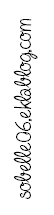 Les compléments d’objet
5   Indique si le pronom souligné est COD ou COI
La balle atterrit à ses pieds et le joueur la renvoie au gardien : ______
Cette histoire me fait peur : : ______
Ma sœur lui téléphone souvent : : ______
Ses tables de multiplication, elle les connaît par cœur ! : ______
6   Complète ces phrases par un complément d’objet et indique s’il est COD, 
       COI ou COS
Demain, elle écrira ___________________________________ : ________
Mes parents adorent ___________________________________ : ________
Il écoute ___________________________________ : ________
Les expansions du nom
7   Souligne les phrases qui ont un attribut du sujet
*  Cette émission me semble intéressante.
*  L’Afrique est un continent très peuplé.
*  Il reste une part de tarte.
*  Mes grands parents demeurent près de la mer.
*  Le chien de mon voisin a l’air hostile.
*  Pour la saison, les températures demeurent basses.
*  Ces félins paraissent calmes et inoffensifs.
*  Il a appelé les pompiers.
*  Un sourire apparaît sur son visage.
*  Ce livre est dans la bibliothèque.
8   Indique la nature des attributs du sujet soulignés : nom propre (NP), 
       groupe nominal (GN), adjectif qualificatif (AQ)
J’ai un hérisson : c’est Léon. ( ____ ) * Il vit dans le jardin. * Comme tous les hérissons, Léon est un animal nocturne. ( ____ ) * Il reste solitaire. ( ____ ) * Pour le blaireau et le renard, il demeure une proie facile. ( ____ ) * Mais quand il est menacé, grâce à ses piquants, il a l’air hostile. ( ____ )
9   Complète les phrases par un attribut du sujet adjectif qualificatif de ton 
      choix. Fais attention à l’accord.
Mon grand frère deviendra ______________________ .
Elle paraît ______________________ .
Ce repas est ______________________ .
Les exercices restent ______________________ .
Les journées semblent ______________________ .
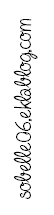 Prénom  : ___________________
Date :  _________________
Evaluation de Français
CM2
Soin, présentation
Grammaire n°3 : G7, G8, G9
g c f b
Appréciation
Compétences évaluées en grammaire
Identifier le sujet et connaître ses natures
Identifier et utiliser les différents compléments d’objet
Identifier l’attribut du sujet et connaître ses natures
acquis
à renforcer
Signature 
des parents
en cours 
d’acquisition
non acquis
La fonction sujet
1   Indique si le mot souligné est un sujet ou non.
Ils sont partis avec nous. non	
Nous passons nos vacances à la montagne. oui
Le maître vous interroge souvent non	
Savez-vous votre leçon ? oui
Dans le ciel, volent les oiseaux. oui
2   Entoure les sujets correspondant aux verbes soulignés
Lorsqu’un volcan entre en éruption, ses entrailles grondent, des fumées et      des gaz s’en échappent, des gerbes de feu illuminent son cratère et 
de la lave incandescente s’écoule le long de ses pentes.
3   Entoure les sujets et indique leur nature : pronom personnel, groupe nominal, nom propre ou infinitif
Nous sommes allés visiter le château de Versailles. Pronom personnel
La galerie des glaces était magnifique. Groupe nominal
Elle est immense et servait de salle de bal. Pronom personnel
Louis XIV était le premier roi à l’habiter. Nom propre
Se promener dans ses immenses jardins est un véritable plaisir. infinitif
Les CO
4   Indique si les compléments d’objets soulignés sont COD, COI ou COS
l’organisation d’une kermesse : COD	
des idées : COD
aux élèves. : COS	
à une tombola. : COI	
une course en sac. : COD 
la date de la kermesse : COD   	
à leur maître : COS
une affiche : COD	
pour les parents. COS  	
du buffet. : COD
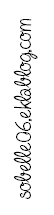 Les compléments d’objet
5   Indique si le pronom souligné est COD ou COI
La balle atterrit à ses pieds et le joueur la renvoie au gardien : COD
Cette histoire me fait peur : : COI
Ma sœur lui téléphone souvent : : COI
Ses tables de multiplication, elle les connaît par cœur ! : COD
6   Complète ces phrases par un complément d’objet et indique s’il est COD, 
       COI ou COS
Demain, elle écrira ___________________________________ : ________
Mes parents adorent ___________________________________ : ________
Il écoute ___________________________________ : ________
À moi de corriger
Les expansions du nom
7   Entoure les phrases qui ont un attribut du sujet
*  Cette émission me semble intéressante.
*  L’Afrique est un continent très peuplé.
*  Il reste une part de tarte.
*  Mes grands parents demeurent près de la mer.
*  Le chien de mon voisin a l’air hostile.
*  Pour la saison, les températures demeurent basses.
*  Ces félins paraissent calmes et inoffensifs.
*  Il a appelé les pompiers.
*  Un sourire apparaît sur son visage.
*  Ce livre est dans la bibliothèque.
8   Indique la nature des attributs du sujet soulignés : nom propre (NP), 
       groupe nominal (GN), adjectif qualificatif (AQ)
J’ai un hérisson : c’est Léon. ( NP ) * Il vit dans le jardin. * Comme tous les hérissons, Léon est un animal nocturne. ( GN ) * Il reste solitaire. ( AQ ) * Pour le blaireau et le renard, il demeure une proie facile. ( GN ) * Mais quand il est menacé, grâce à ses piquants, il a l’air hostile. ( AQ )
9   Complète les phrases par un attribut du sujet adjectif qualificatif de ton 
      choix. Fais attention à l’accord.
Mon grand frère deviendra ______________________ .
Elle paraît ______________________ .
Ce repas est ______________________ .
Les exercices restent ______________________ .
Les journées semblent ______________________ .
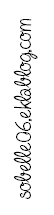 À moi de corriger